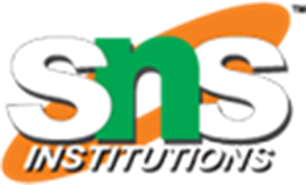 CHAPTER 5
Principle of inheritance- Complementary gene interaction
1
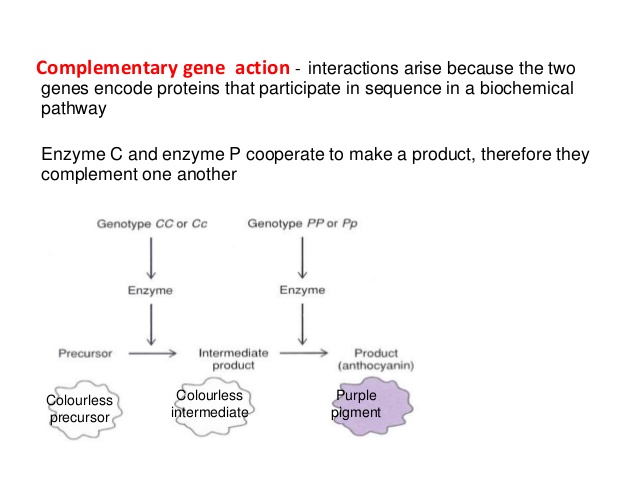 2
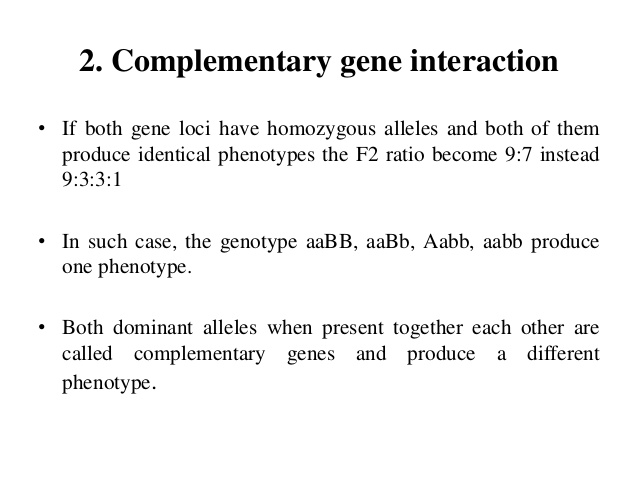 3
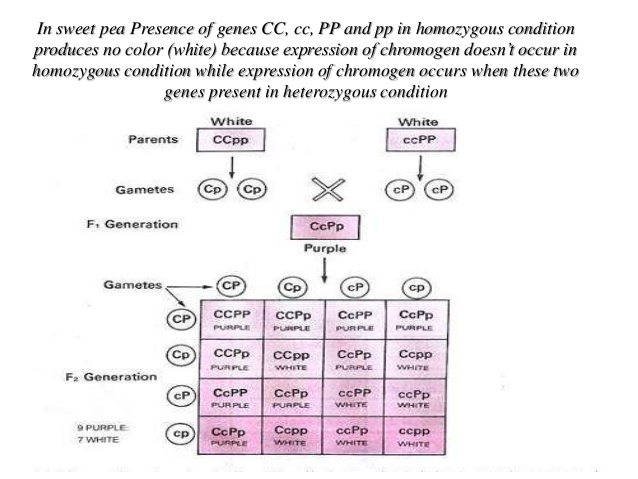 4